ПРАКТИЧНА 1
ЕНТРОПІЯ СИГНАЛІВ

ПЛАН

1 Ентропія дискретних повідомлень
2 Ентропія неперервних повідомлень
3 Умовна ентропія
4 Приклади і задачі для самостійного розв’язання
1 Ентропія дискретних повідомлень
Форма представлення інформації називається повідомленням. 
Повідомлення являє собою сукупність знаків або первинних сигналів, що 
містять інформацію. Повідомлення поділяють на дискретні і неперервні.
Суб'єкт або об'єкт, що породжує інформацію і представляє її у вигляді 
повідомлення, називають джерелом інформації.
Дискретне джерело інформації володіє кінцевим алфавітом, що 
складається з n елементів х1, х2, …, хn, кожен з яких характеризується
ймовірностями P(x1), P(x2), …, P(xn). Сукупність елементів та їх ймовірності зручно задавати у вигляді матриці
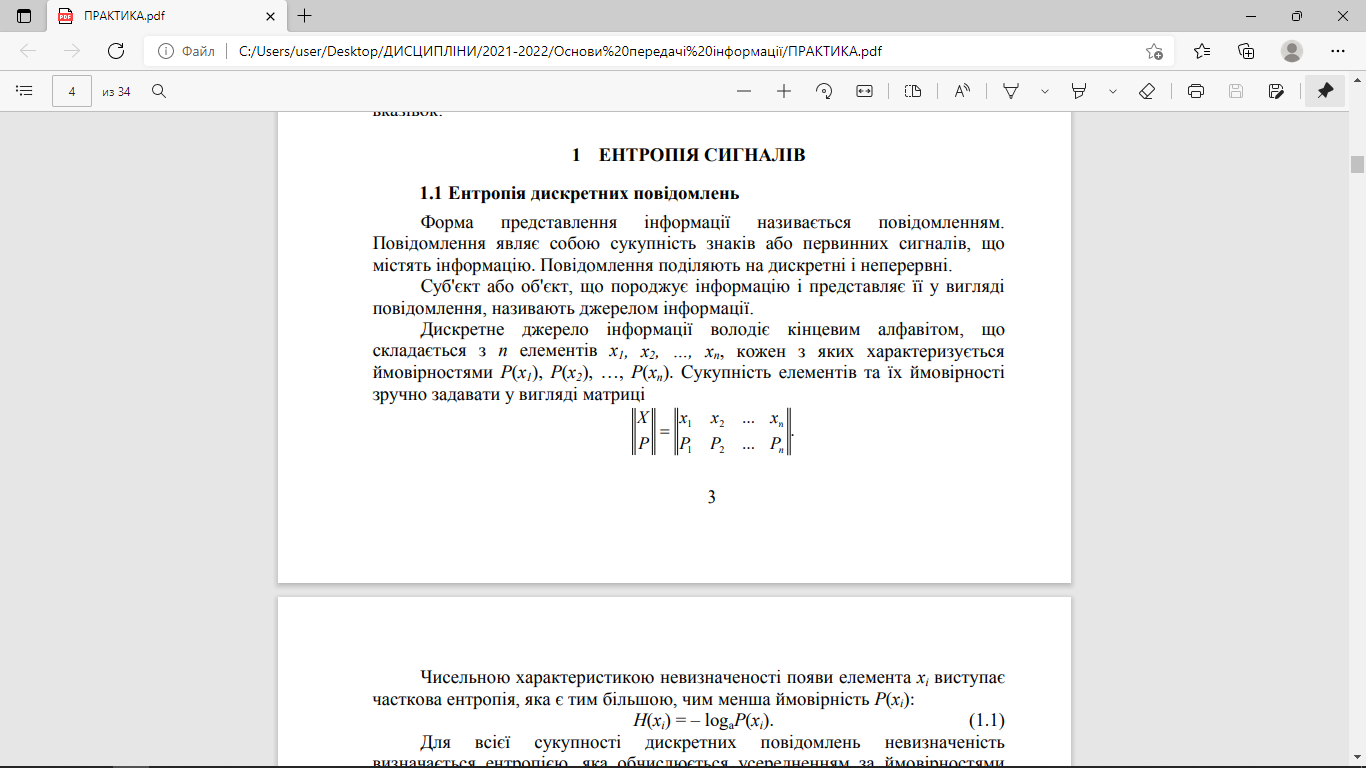 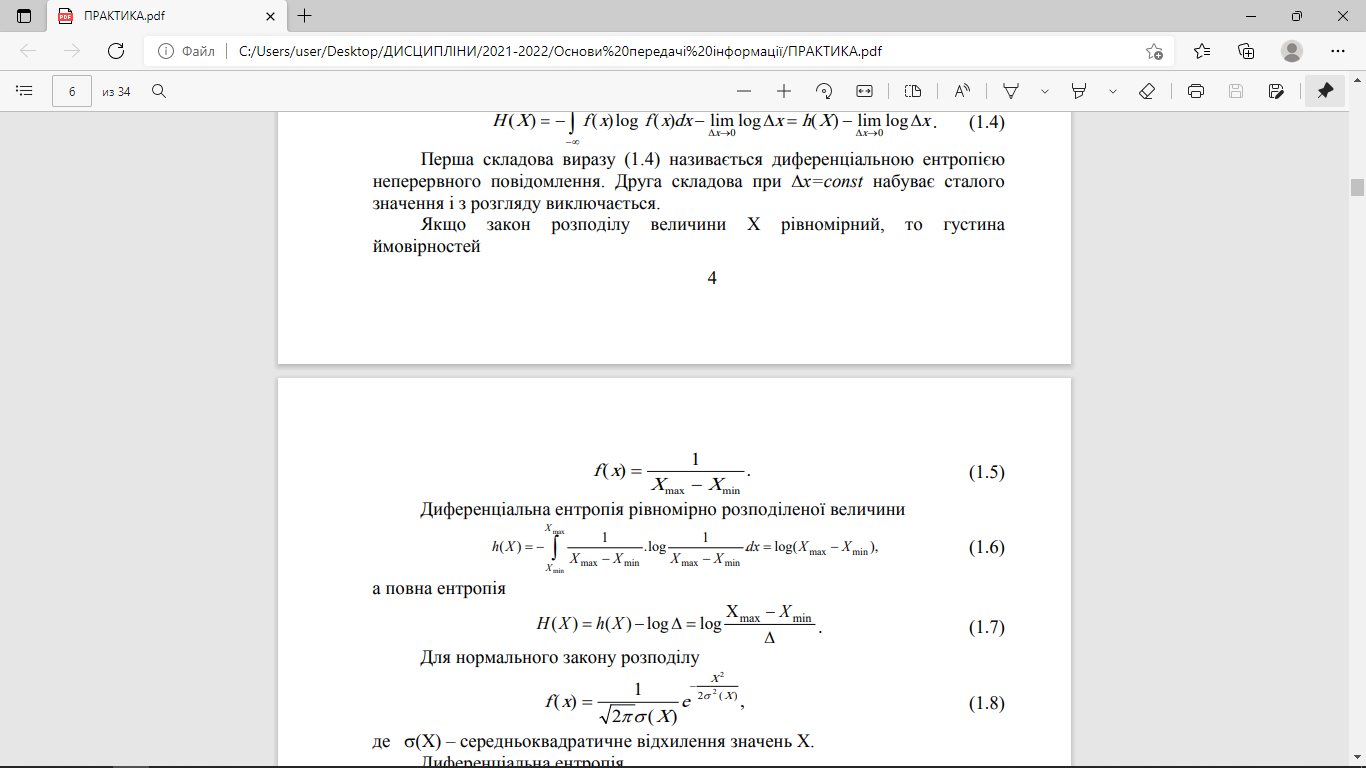 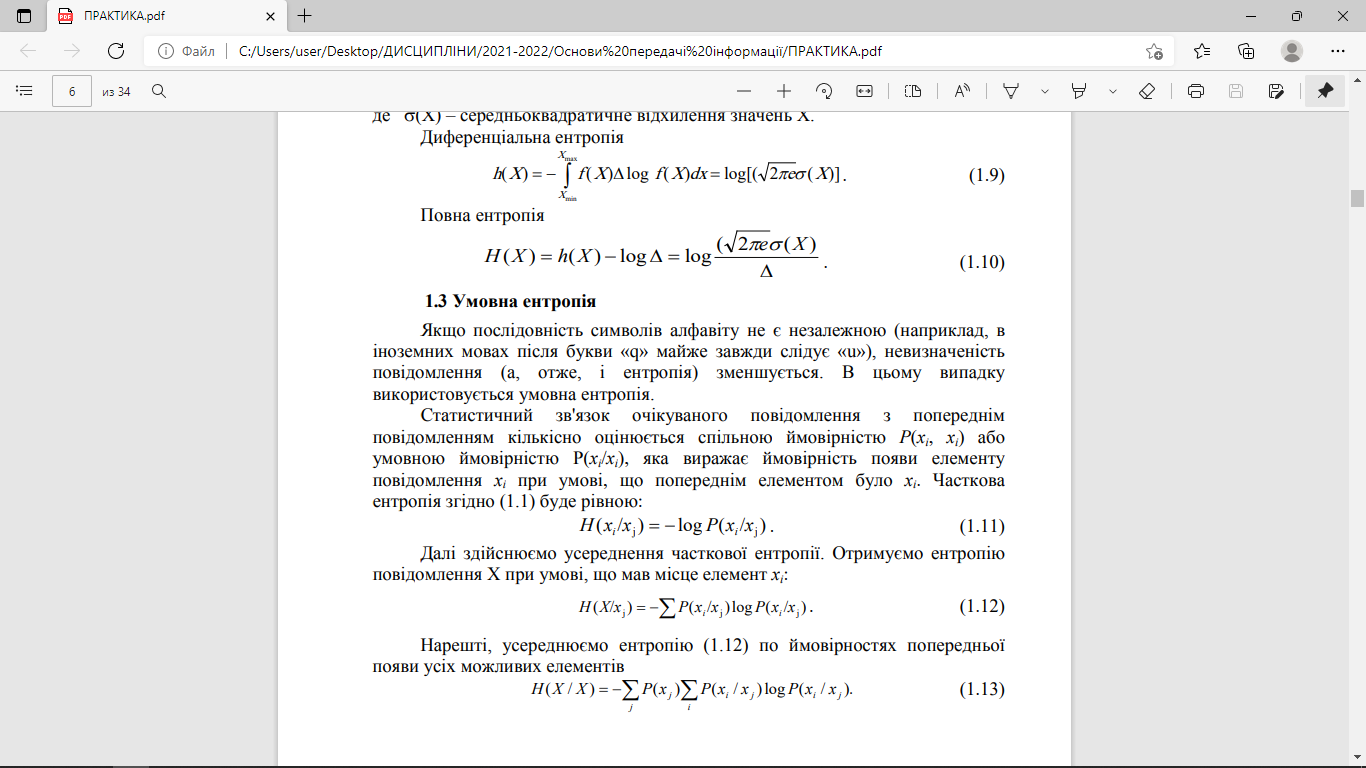